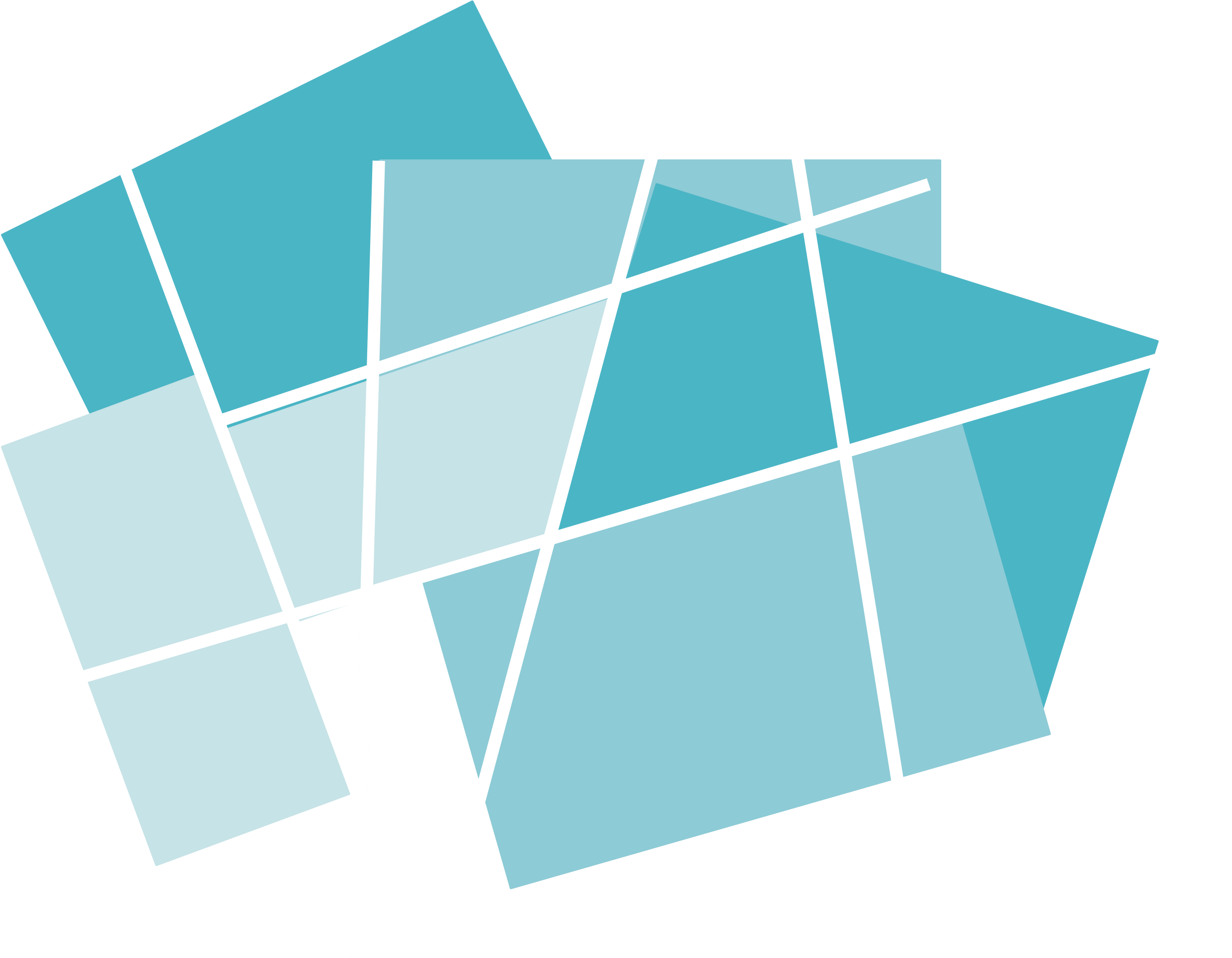 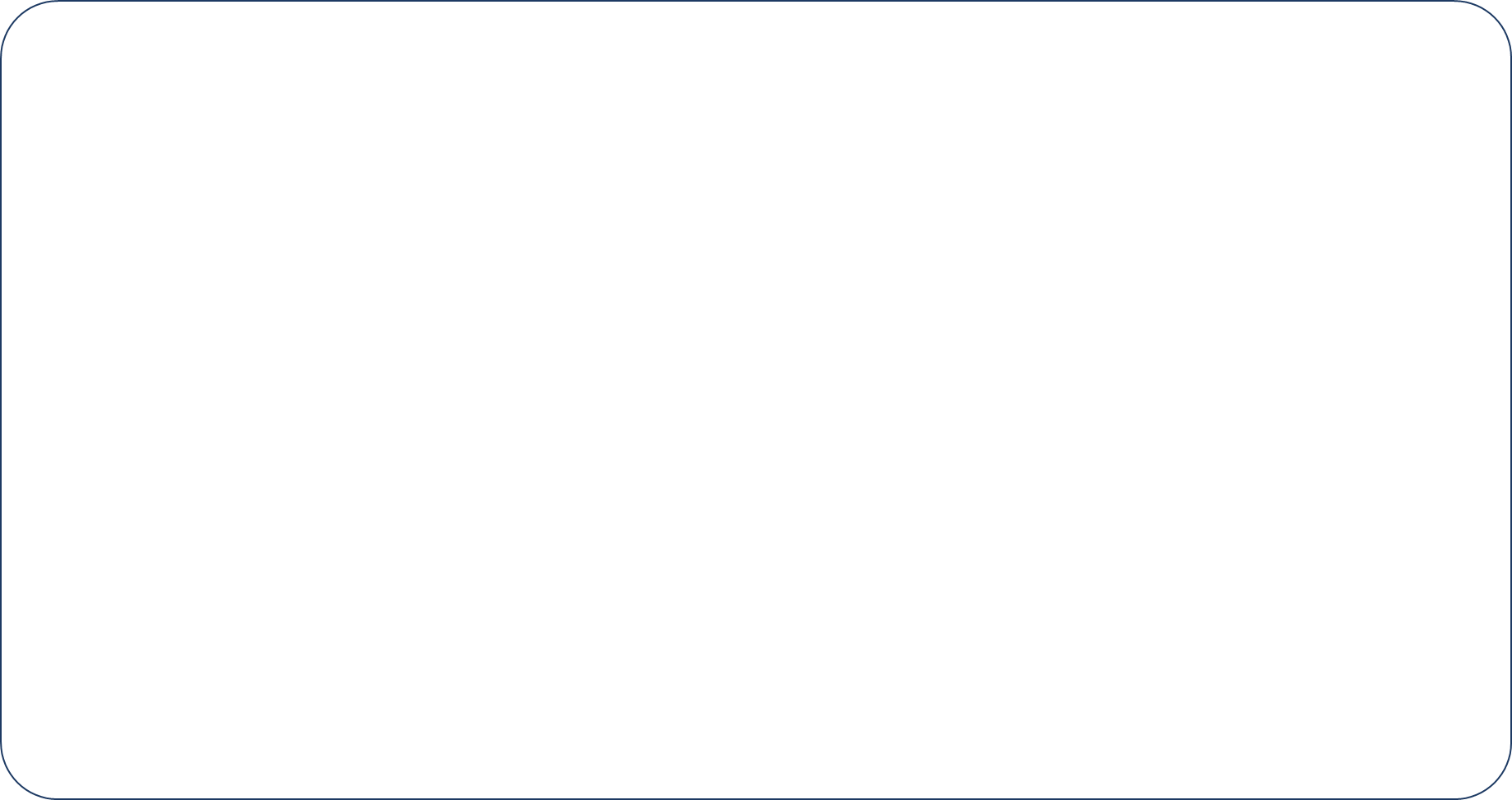 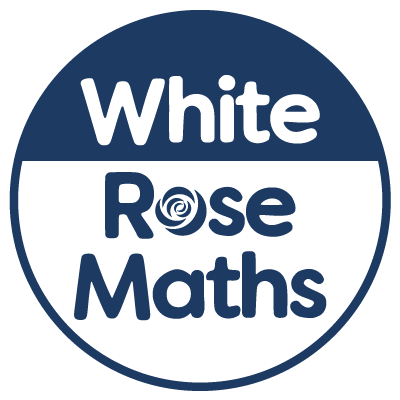 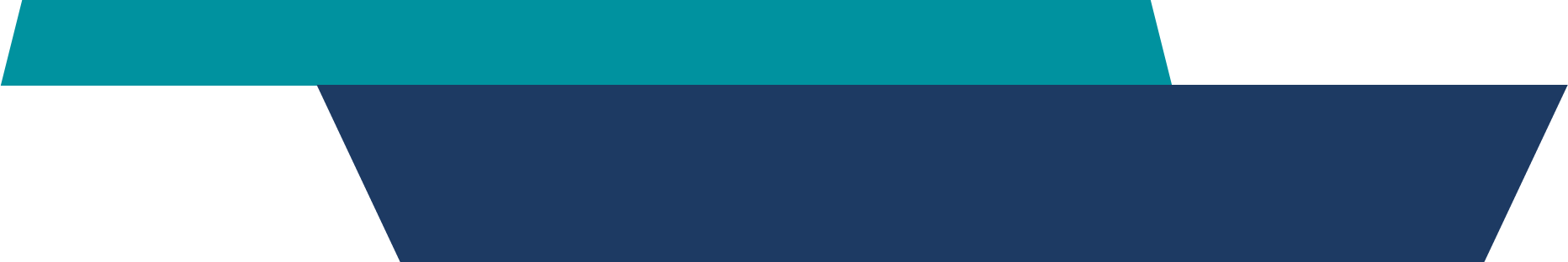 Year 5 - Spring - Block 2
Fractions
To find equivalent fractions, whatever you do to the numerator, you do to the denominator.
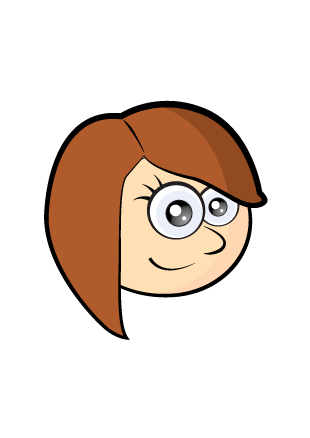 2
Ron thinks you can only simplify even numbered fractions because you keep on halving the numerator and denominator until you get an odd number.

Do you agree?Explain your answer.
3
4
Amir says,








Do you agree?
Explain why.
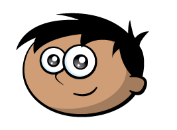 5
6
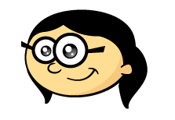 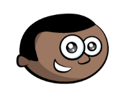 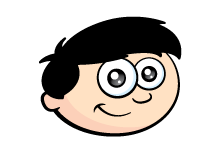 7
Fill in the missing numbers.

How many different possibilities can you find for each equation?





Compare the number of possibilities you found.
8
Three children are counting in quarters.

Whitney


Teddy


Eva


Who is counting correctly?
Explain your reasons.
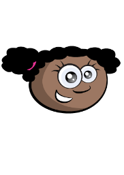 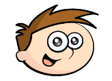 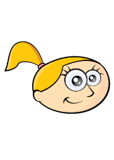 9
Play the fraction game for four players.
Place the four fraction cards on the floor.
Each player stands in front of a fraction. 
We are going to count up in tenths starting at 0
When you say a fraction, place your foot on your fraction.




How can we make 4 tenths?
What is the highest fraction we can count to?
How about if we used two feet?
10
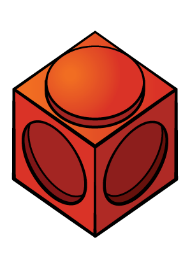 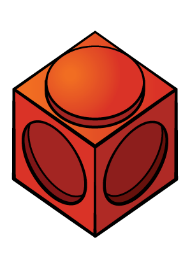 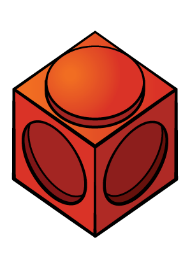 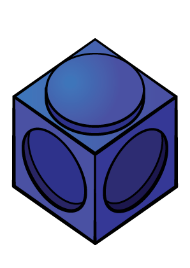 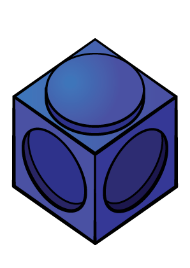 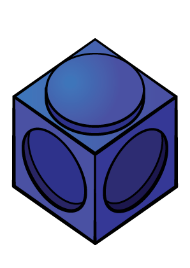 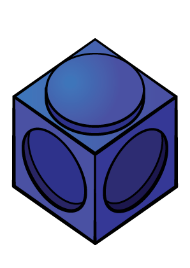 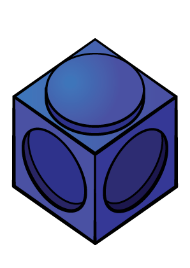 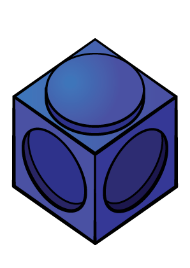 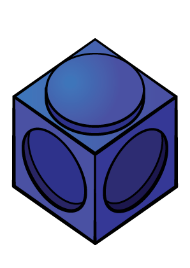 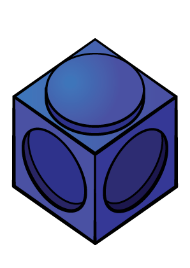 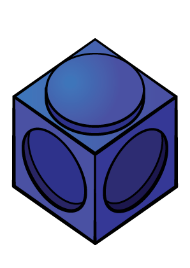 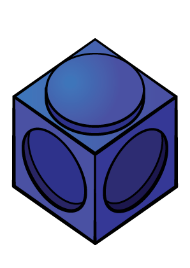 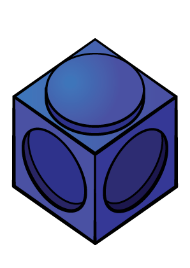 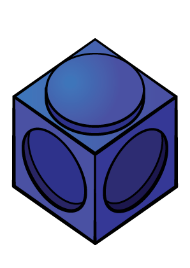 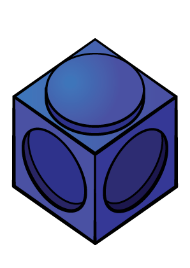 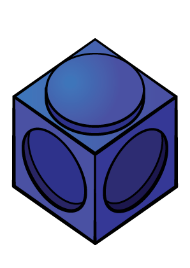 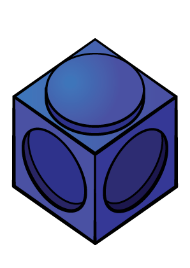 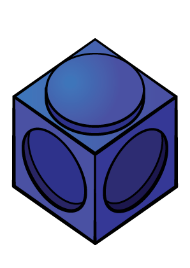 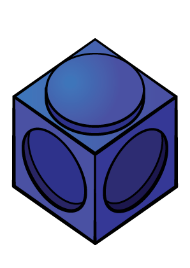 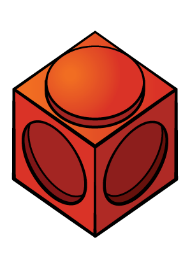 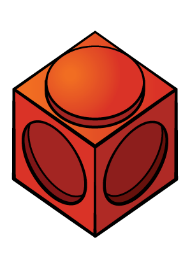 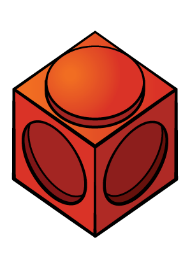 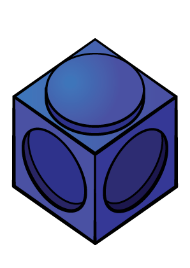 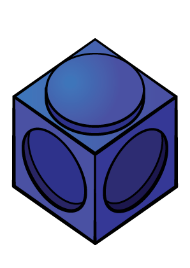 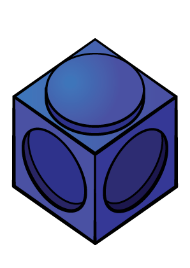 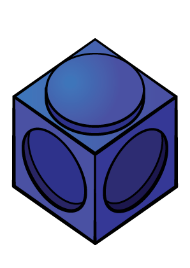 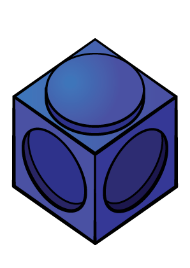 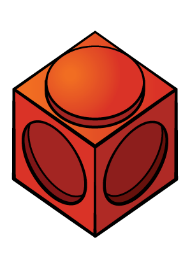 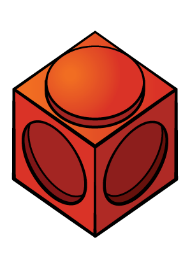 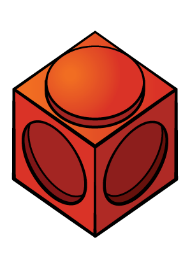 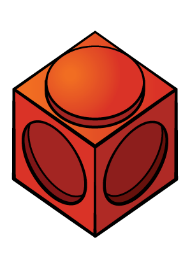 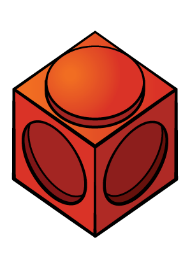 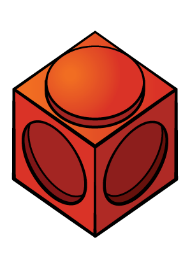 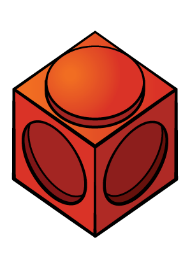 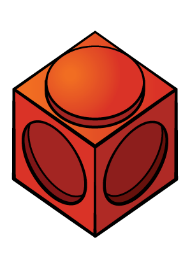 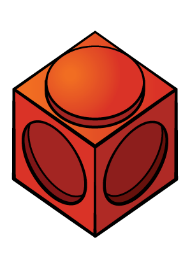 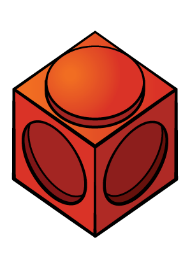 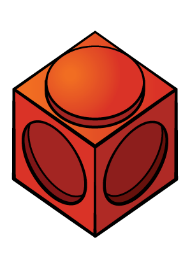 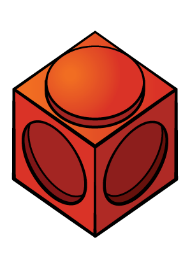 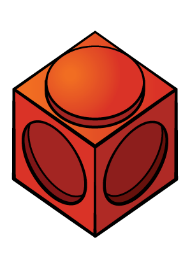 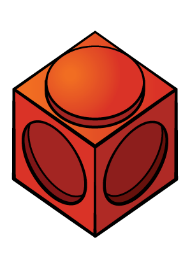 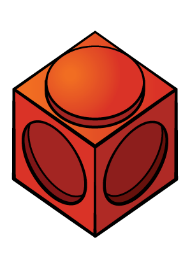 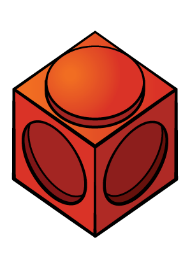 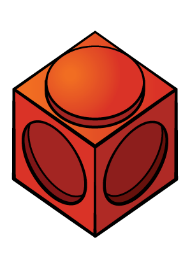 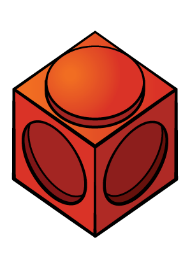 11
12
Eva and Alex each have two identical pizzas.

Eva says,


Alex says,




Who ate the most pizza?

Use a drawing to support your answer.
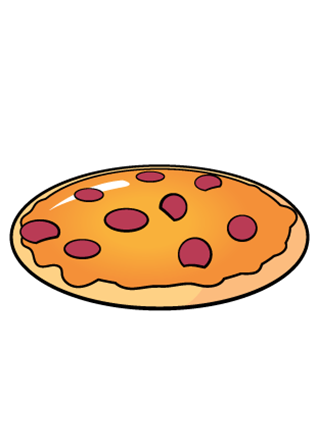 I have cut each pizza into 6 equal pieces and eaten 8
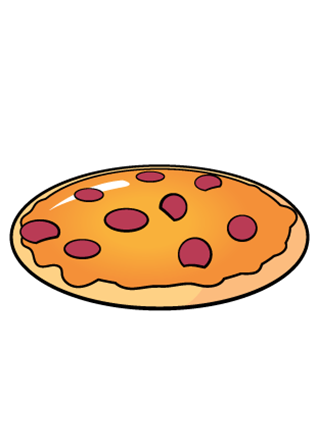 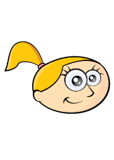 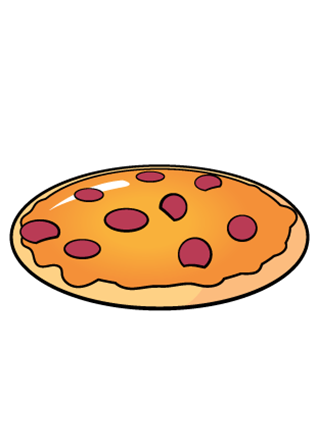 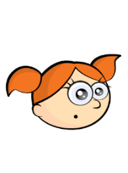 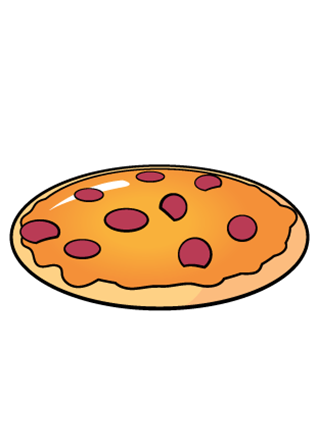 I have cut each pizza into 9 equal pieces and eaten 15
13
14
15
16
Annie solved this calculation.











Can you spot and explain her mistake?
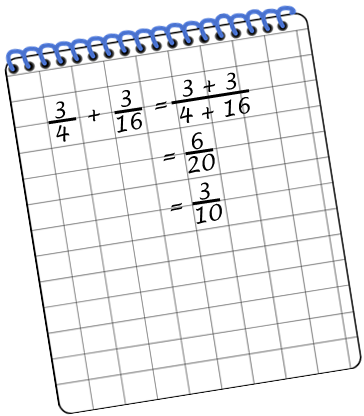 17
18
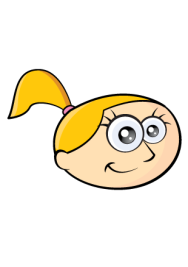 19
20
Annie is adding three fractions. 
She uses the model to help her.





What could her three fractions be?

How many different combinations can you find?

Can you write a number story to represent your calculation?
21
22
23
Fill in the missing numbers.
24
Which subtraction is the odd one out?


					A


					B


					C


Explain why.
25
26
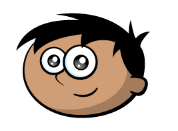 27
Here is Rosie’s method.
What is the calculation?







Can you find more than one answer?
Why is there more than one answer?
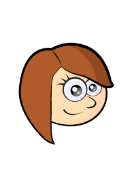 28
Place 2, 3 and 4 in the boxes to make the calculation correct.
29
Dora
Alex
Jack
30
31
32
Amir is multiplying fractions by a whole number.





Can you explain his mistake?
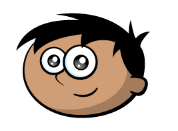 33
Always, Sometimes, Never?

When you multiply a unit fraction by the same number as it’s denominator the answer will be one whole.
34
35
Use the digit cards only once to complete these multiplications.
9
1
2
2
3
4
4
6
5
6
3
36
37
Work out the missing numbers.







Explain how you worked it out.
7
2
7
8
8
38
Write a problem that matches the bar model.






What other questions could you ask from this model?
96
?
39
40
Find the area of each colour in the rectangle.









What would happen if one of the red or green rectangles was changed to a blue?
8 cm
41
42
43